Marc McMullen Weekly Report: 2023-10-17
Hall A – ECAL
Database file has been uploaded to the IOC
Added EPICS shared variables to project file
Completed controls GUI which can be used from any LabVIEW PC on the Hall A subnet to control and monitor the ECAL heater controls
Detector Support Group
Marc McMullen Weekly Report: 2023-10-17
EIC – DIRC
Attended weekly meeting
Continued component placement for the data acquisition PCB
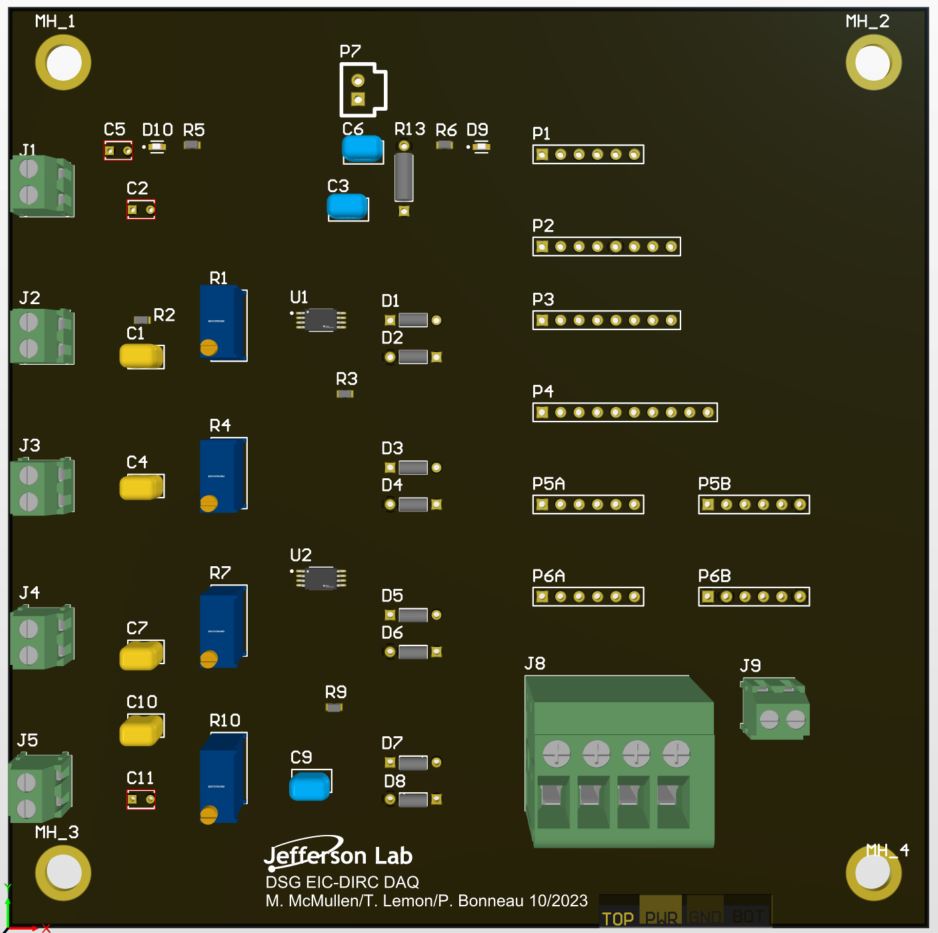 12V input
Arduino headers
PD 1
Op Amps
PD 2
ADC headers
PD 3
Wake header
PD 4
Screen header
Detector Support Group
Marc McMullen Weekly Report: 2023-10-17
DSG 
Attended DSG weekly status meeting
Attended Fcal/Ansys meeting
Attended Phoebus alarm system meeting
Detector Support Group